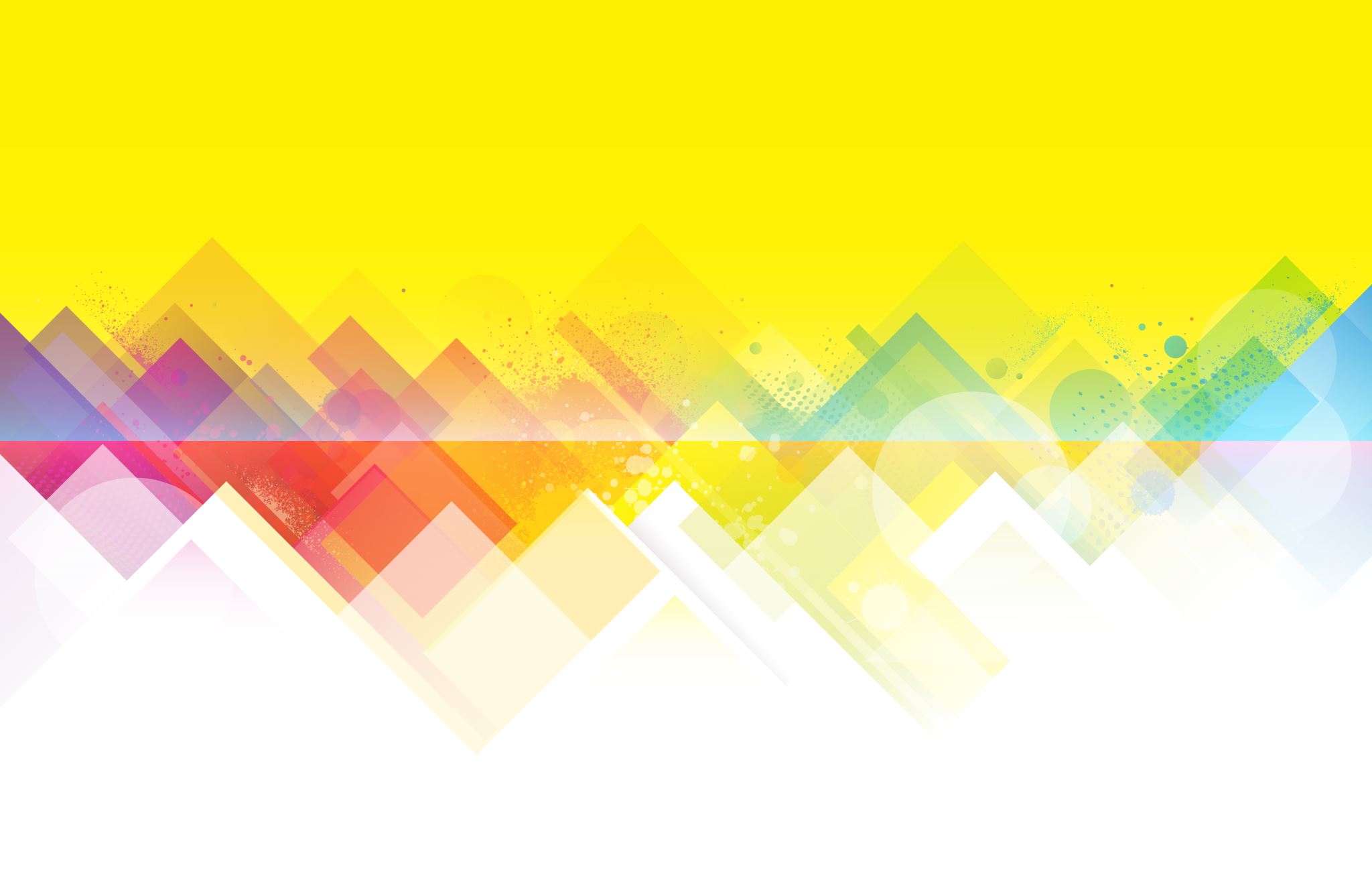 ANIT MEKAN-BELLEK
MOSKOVA MEÇHUL ASKER ANITI
LENİN’NİN MEZARI
Özgürlük Heykeli
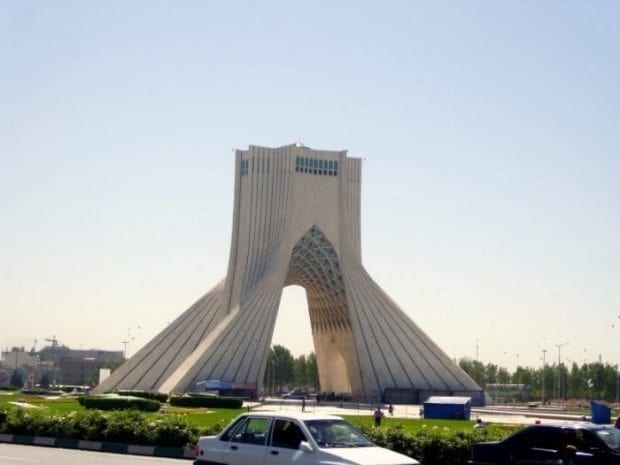 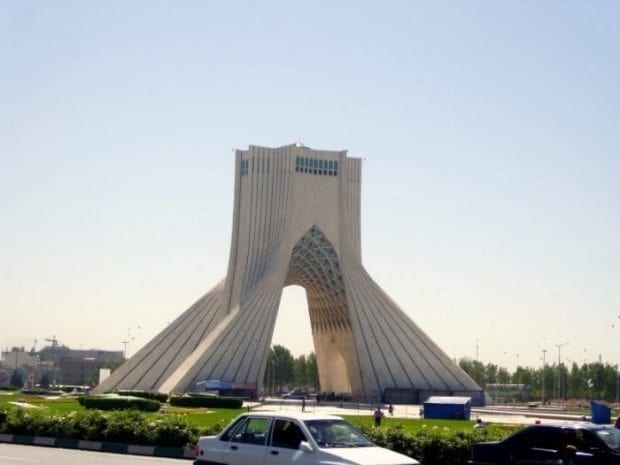 İran Azadi Anıtı
Akropolis
Kolezyum
Saddam Hüseyin’in Yıkılan Heykeli